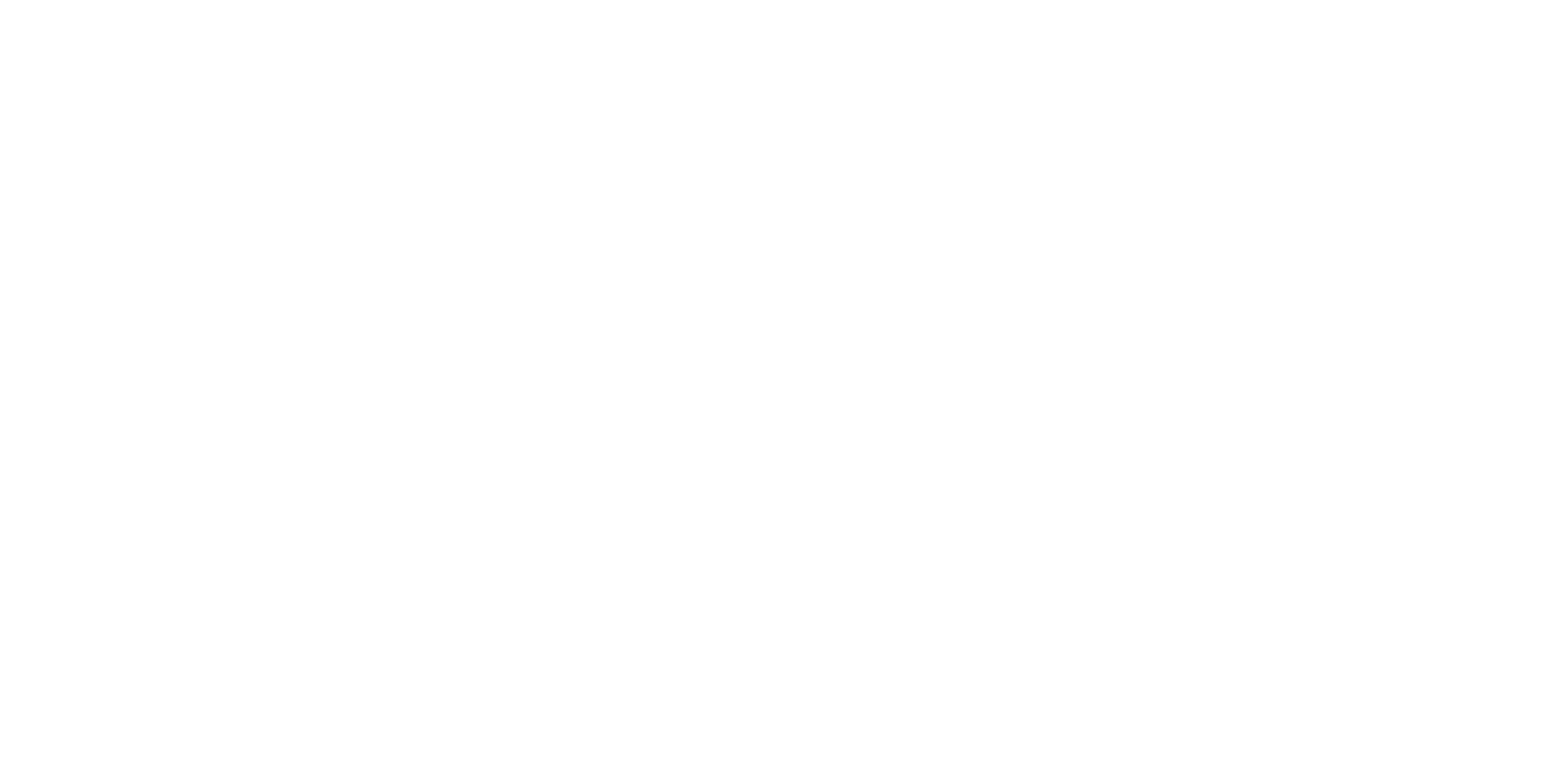 Ādažu centra poldera aizsargdambja (D-1) pik. 37/00 lokāla noslīdējuma novēršana
CARNIKAVAS KOMUNĀLSERVISS   I   20.05.2024.
Aizsargdambis (D-1) pik. 37/00 Ādažu pagasts, Ādažu novads.
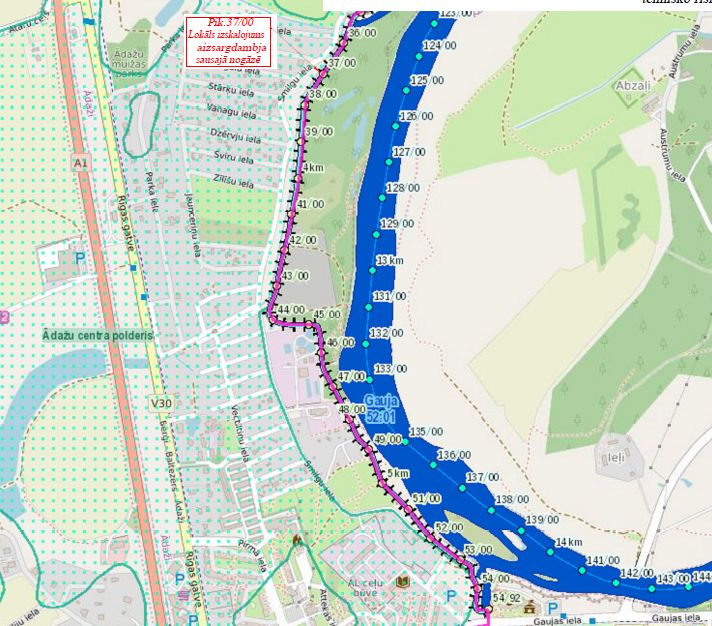 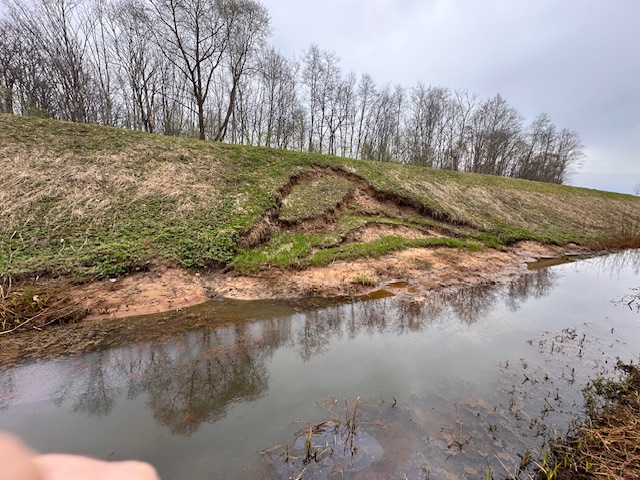 CARNIKAVAS KOMUNĀLSERVISS     I   20.05.2024.
Lokālā noslīdējuma novēršanas tehniskais risinājums
CARNIKAVAS KOMUNĀLSERVISS     I   20.05.2024.
Izsūtītie piedāvājumi
Vides pārvaldības nodaļas budžeta tāmē ir iekļauta pozīcija EKK 2244 Polderu aizsargdambja bojājumu novēršana - 4000 eur ar PVN. Līdz ar to būtu nepieciešams papildus finanses 6043 eur ar PVN.
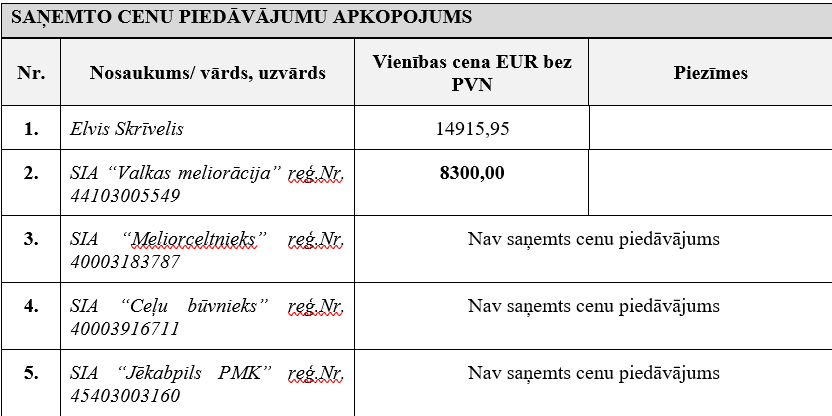 CARNIKAVAS KOMUNĀLSERVISS     I   30.10.2023.
Paldies par uzmanību!
CARNIKAVAS KOMUNĀLSERVISS